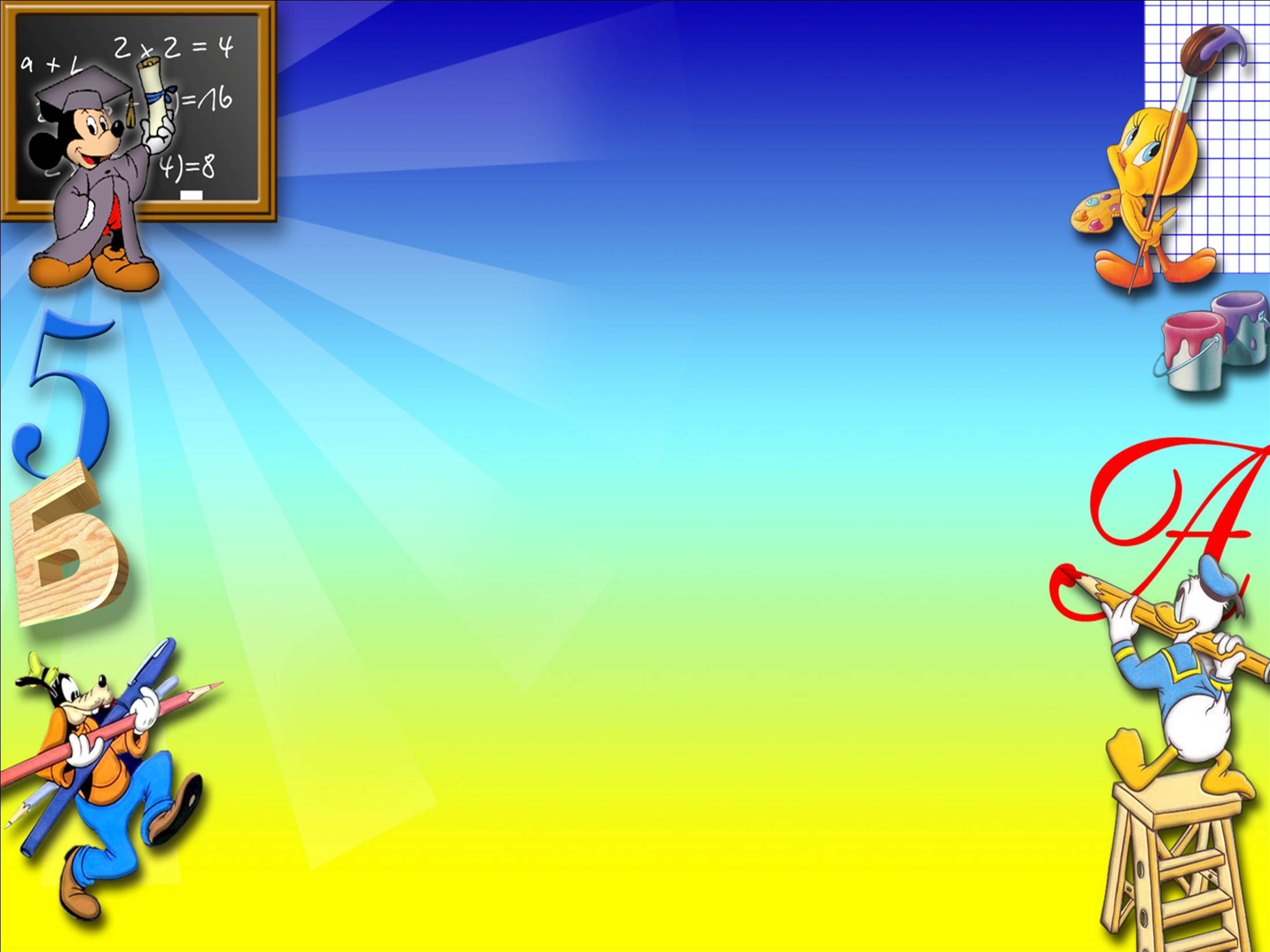 МБДОУ «Менчерепский детский сад


МАТЕМАТИЧЕСКИЙ 
БРЕЙН – РИНГ

Интеллектуальная игра для старших дошкольников

автор: Прокудина Евгения
2018 г.
1
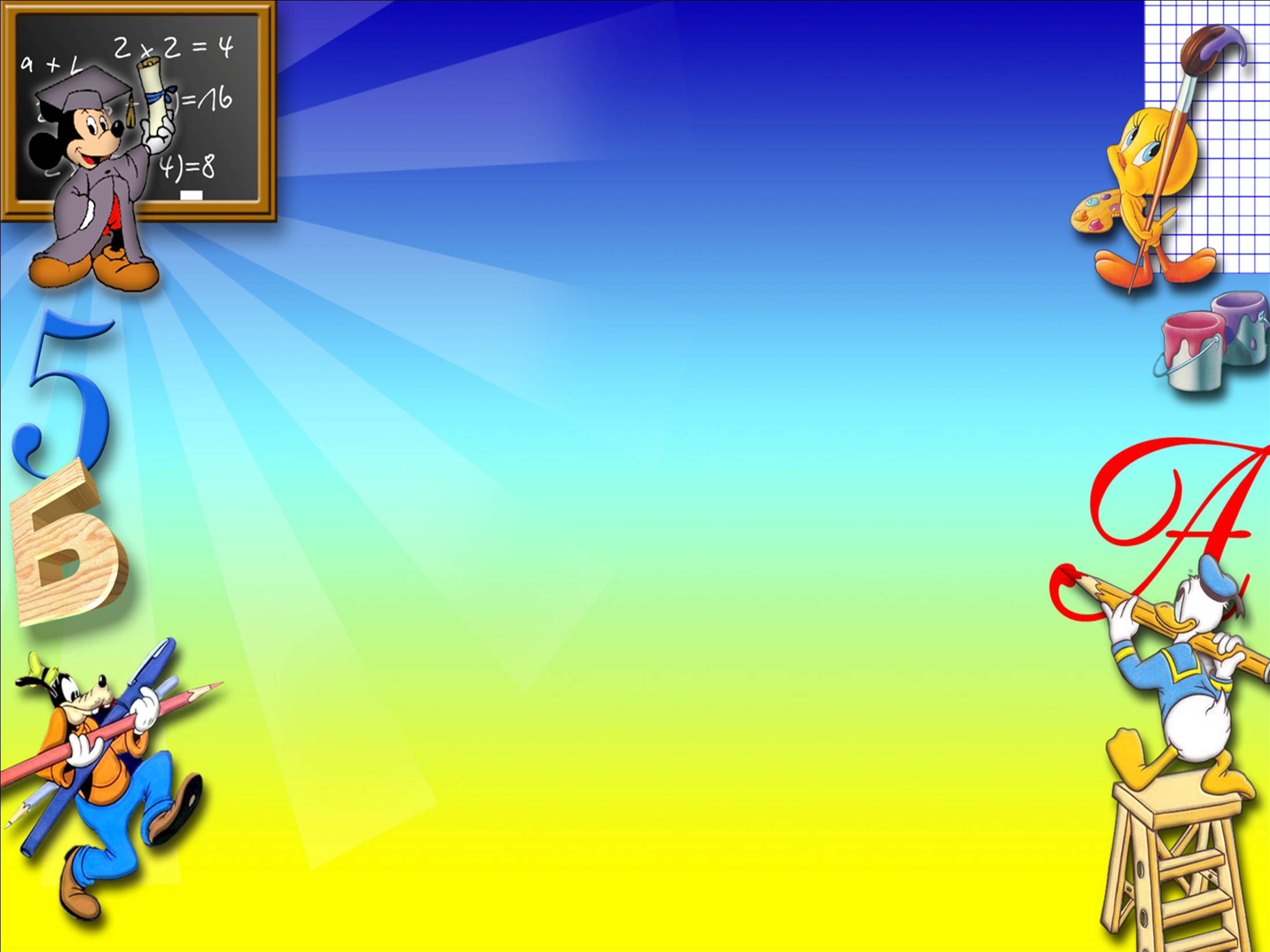 Команда 
« ВСЁЗНАЙКИ»
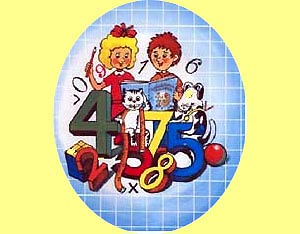 Команда « Юнные математики»
2
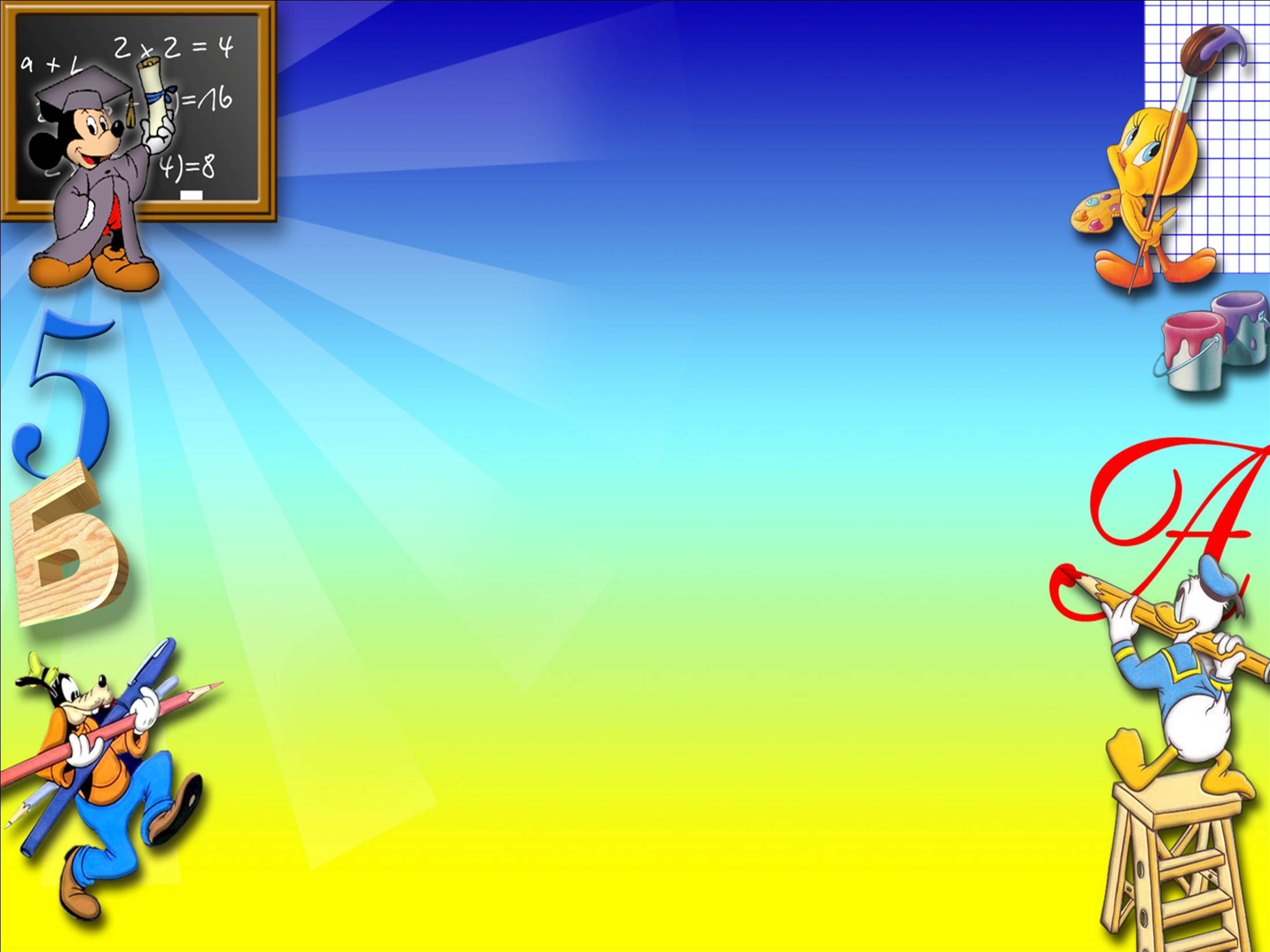 Команда 
« УМНИКИ»
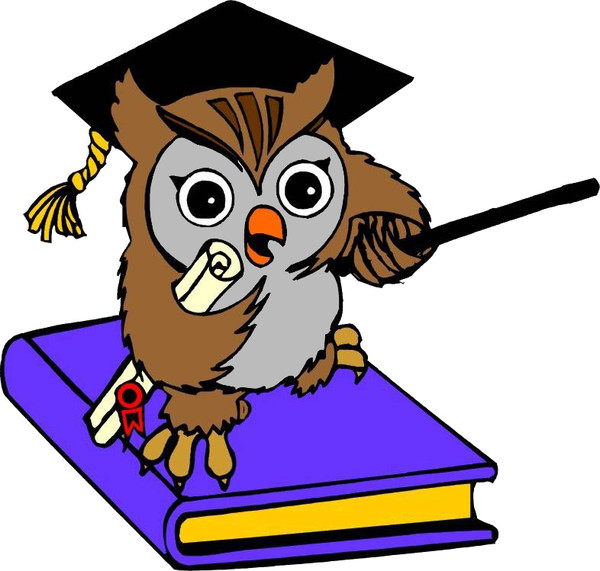 3
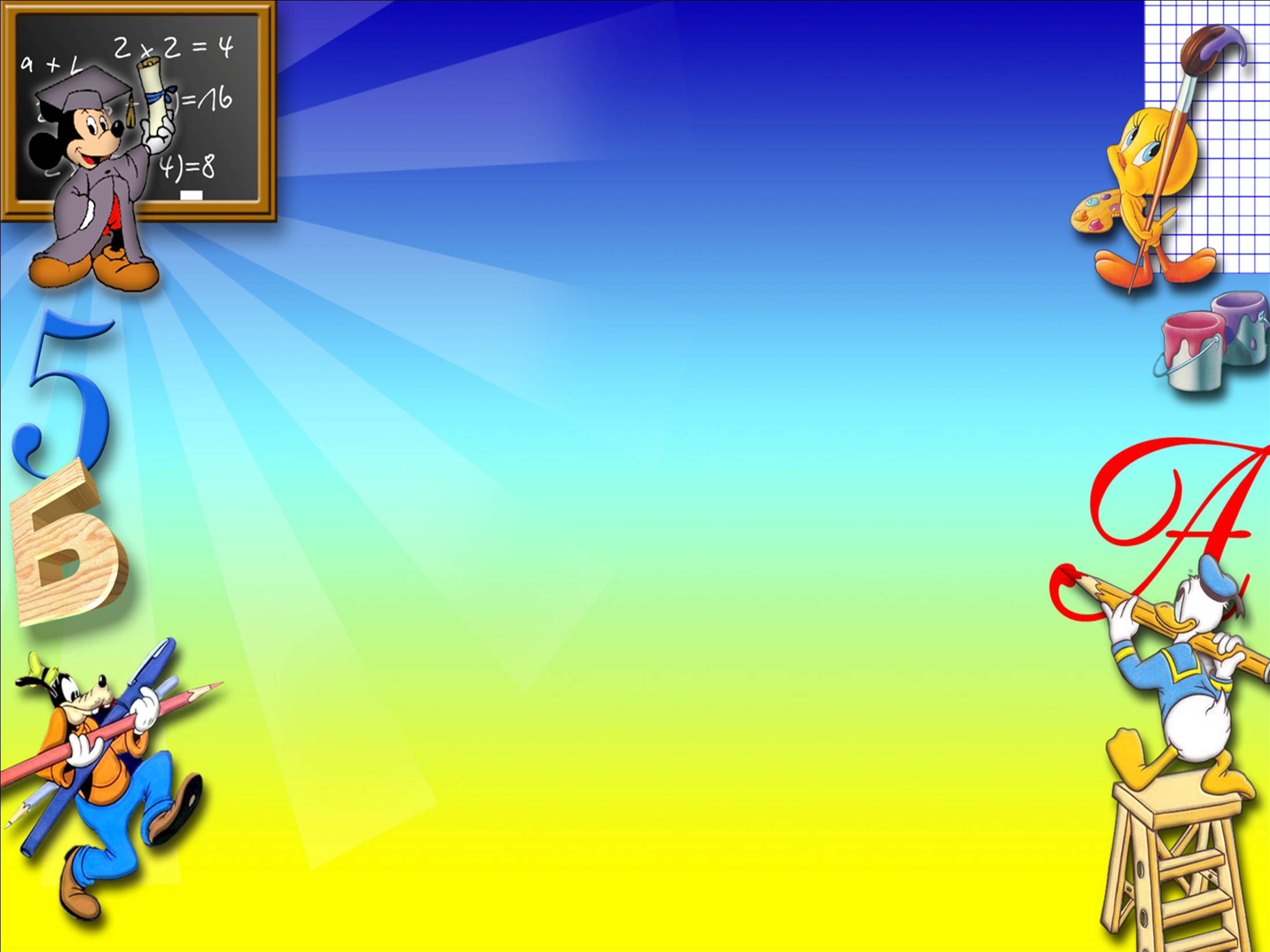 1 Конкурс
Умственная разминка
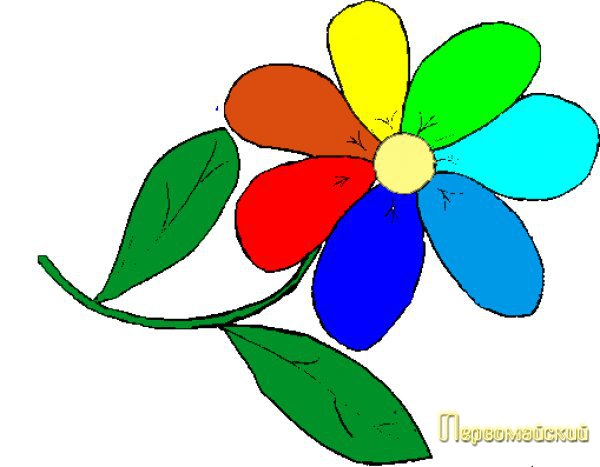 4
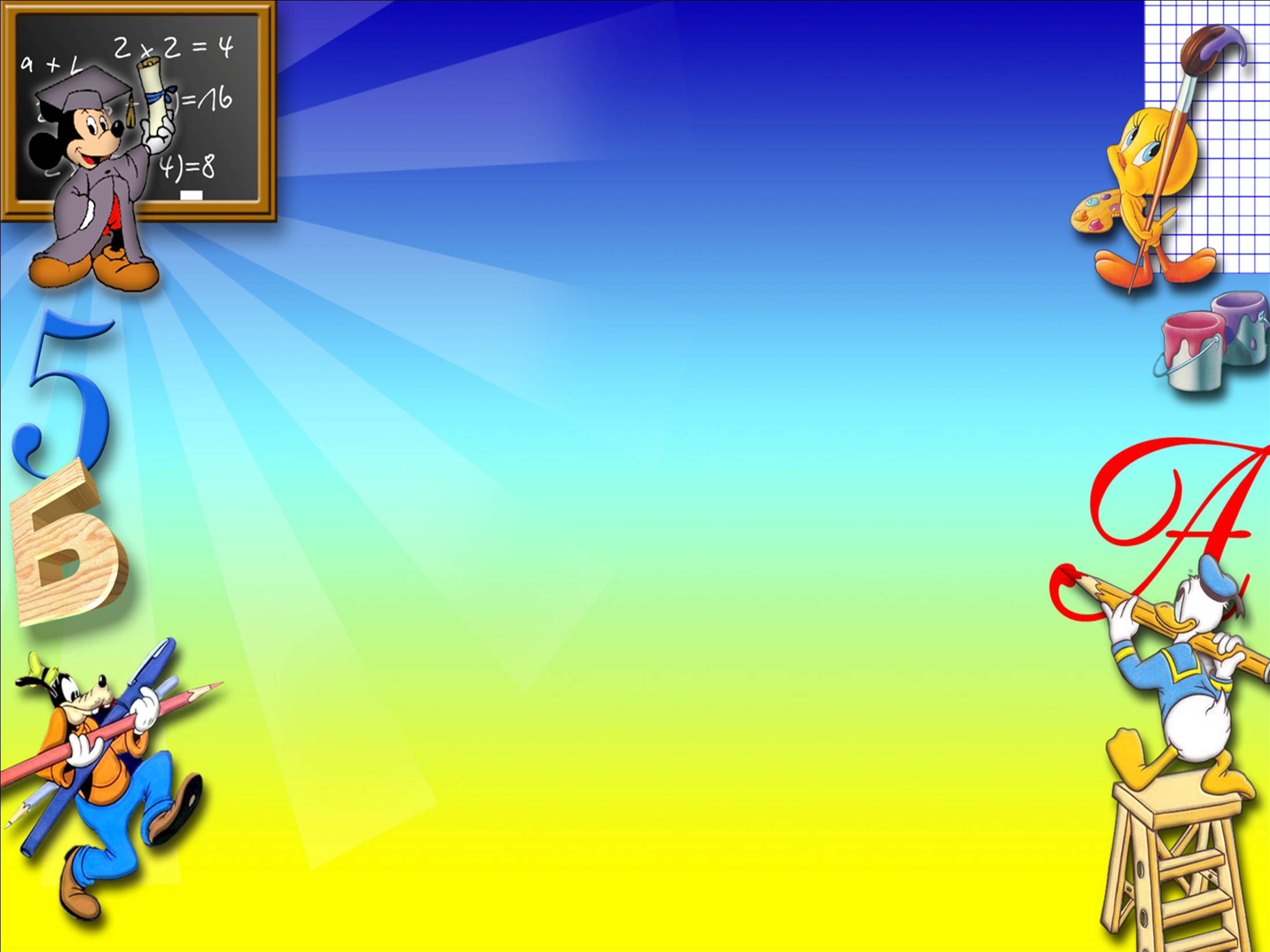 2 Конкурс
Сказочный
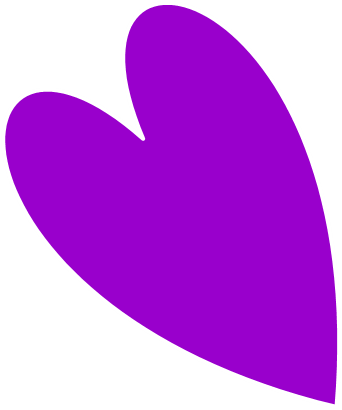 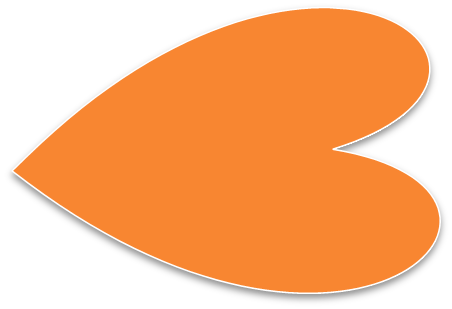 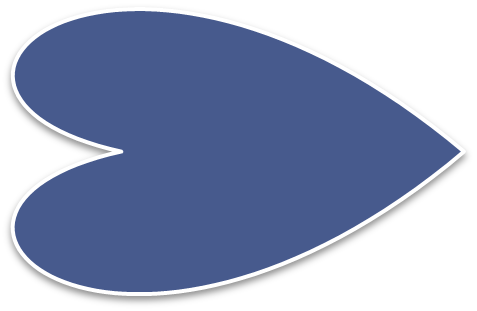 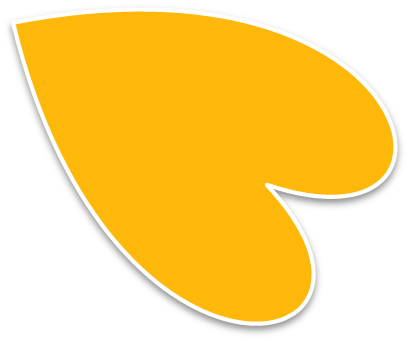 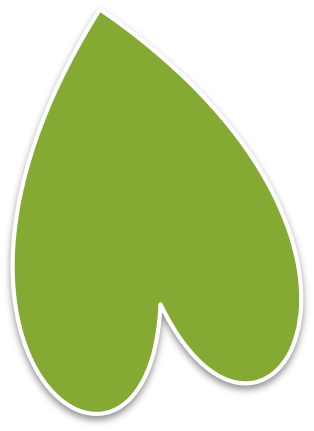 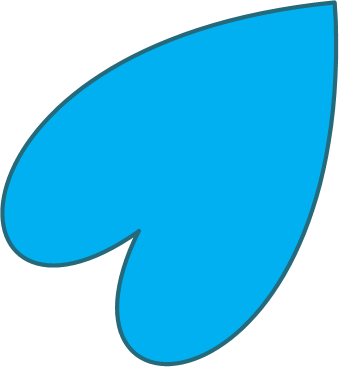 5
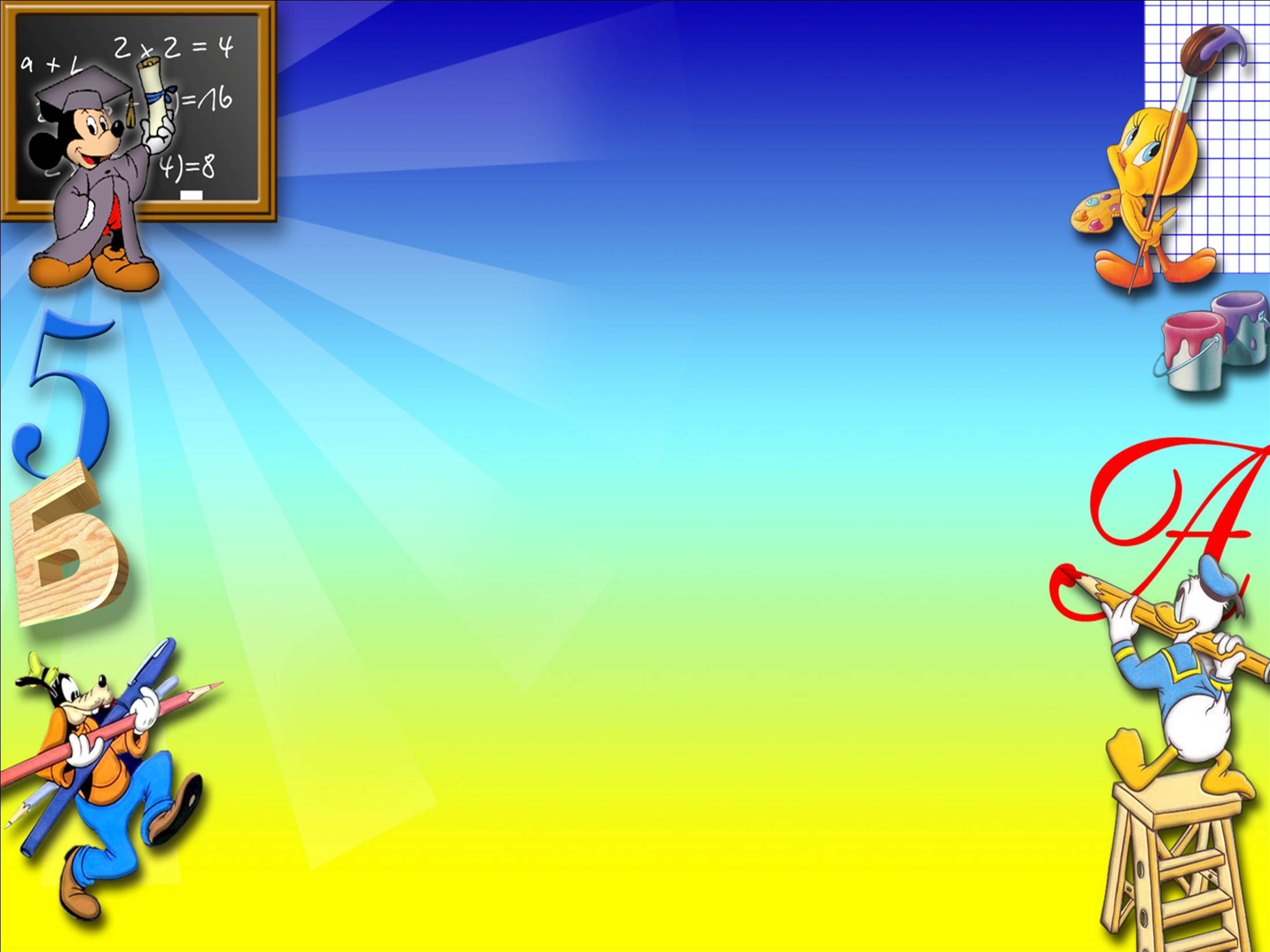 Команда « ВСЁЗНАЙКИ»
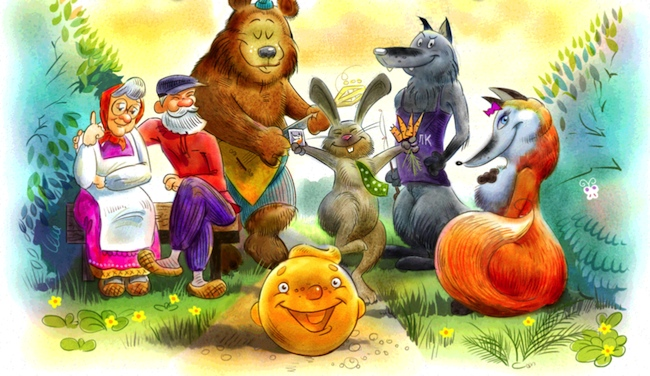 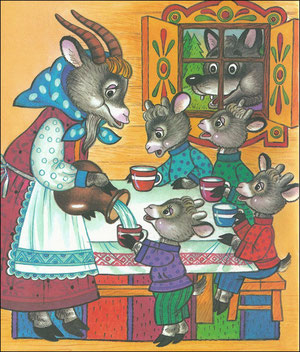 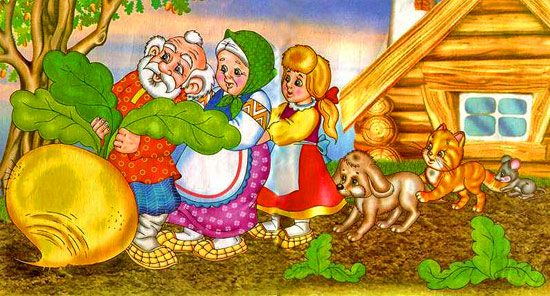 6
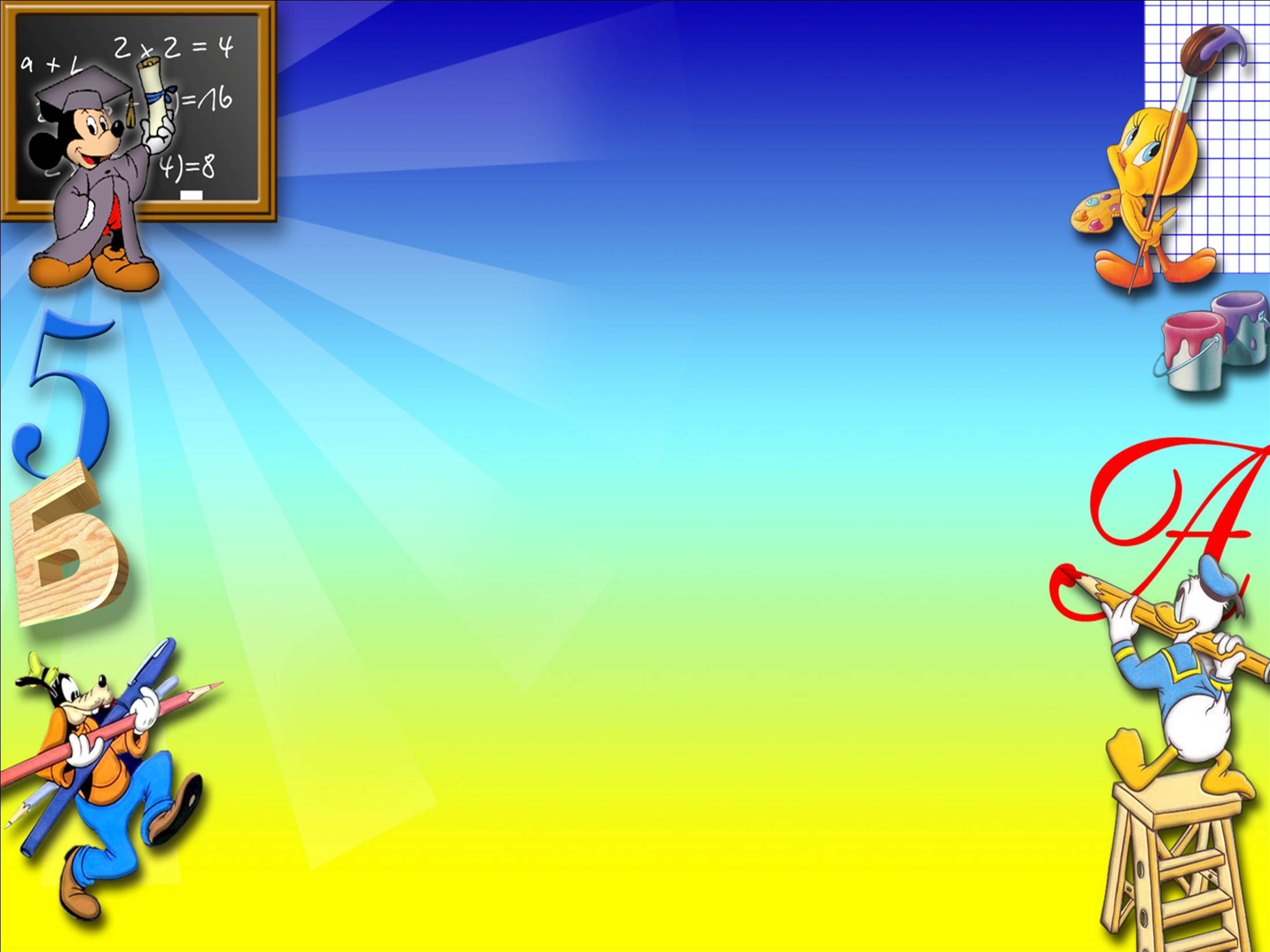 Команда « УМНИКИ»
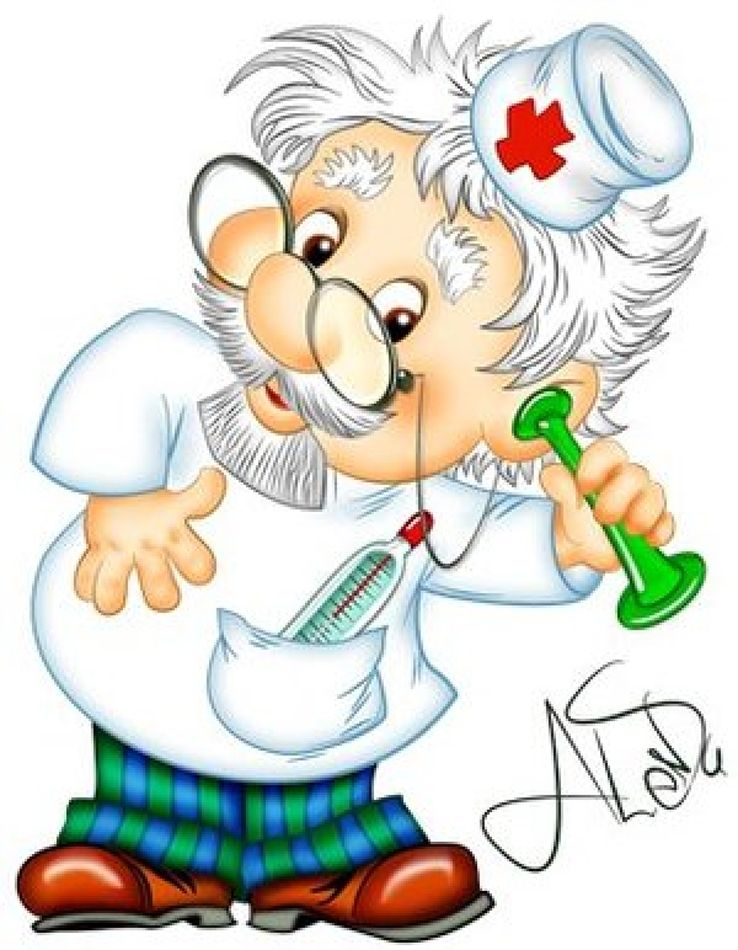 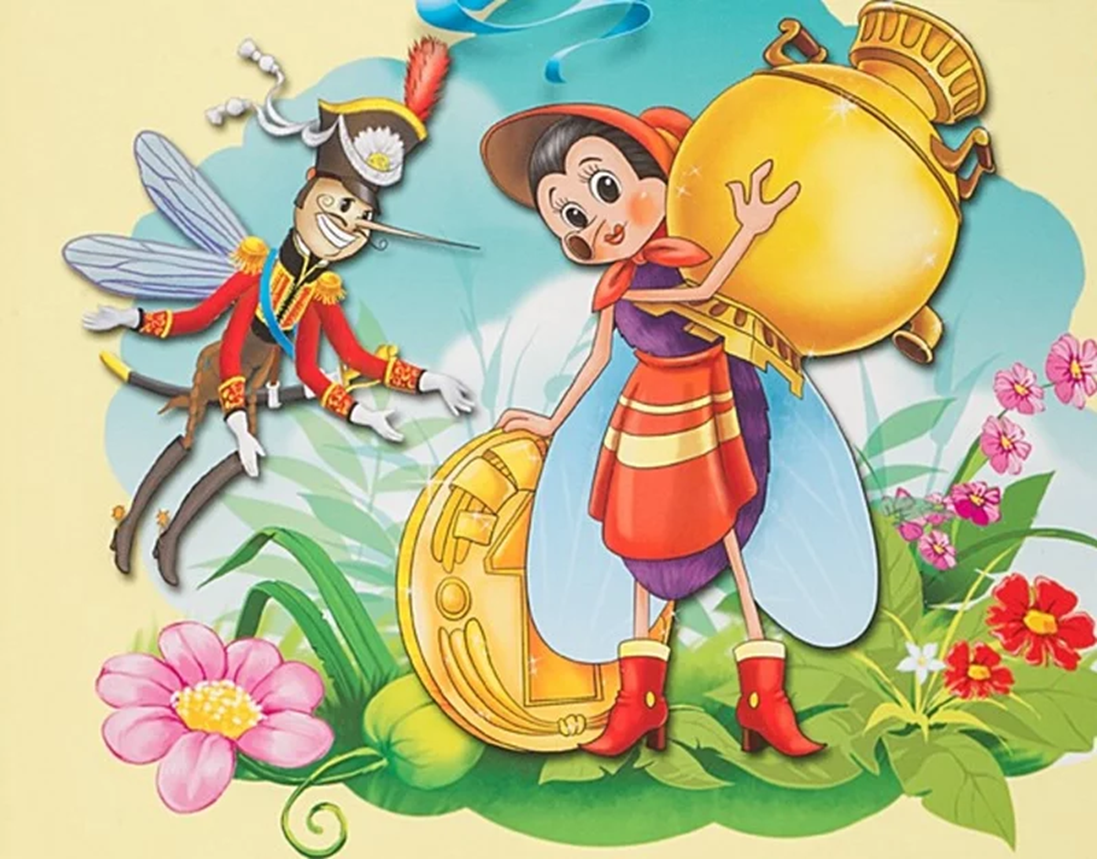 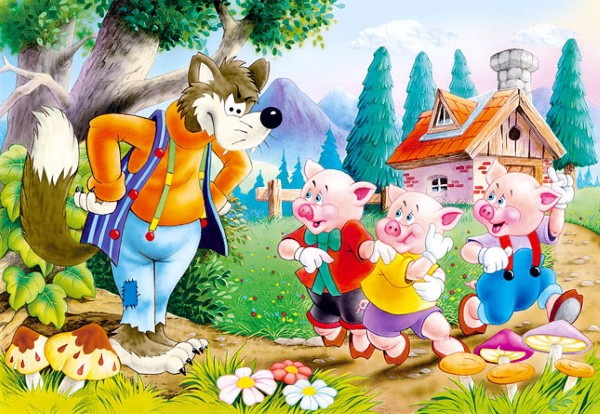 7
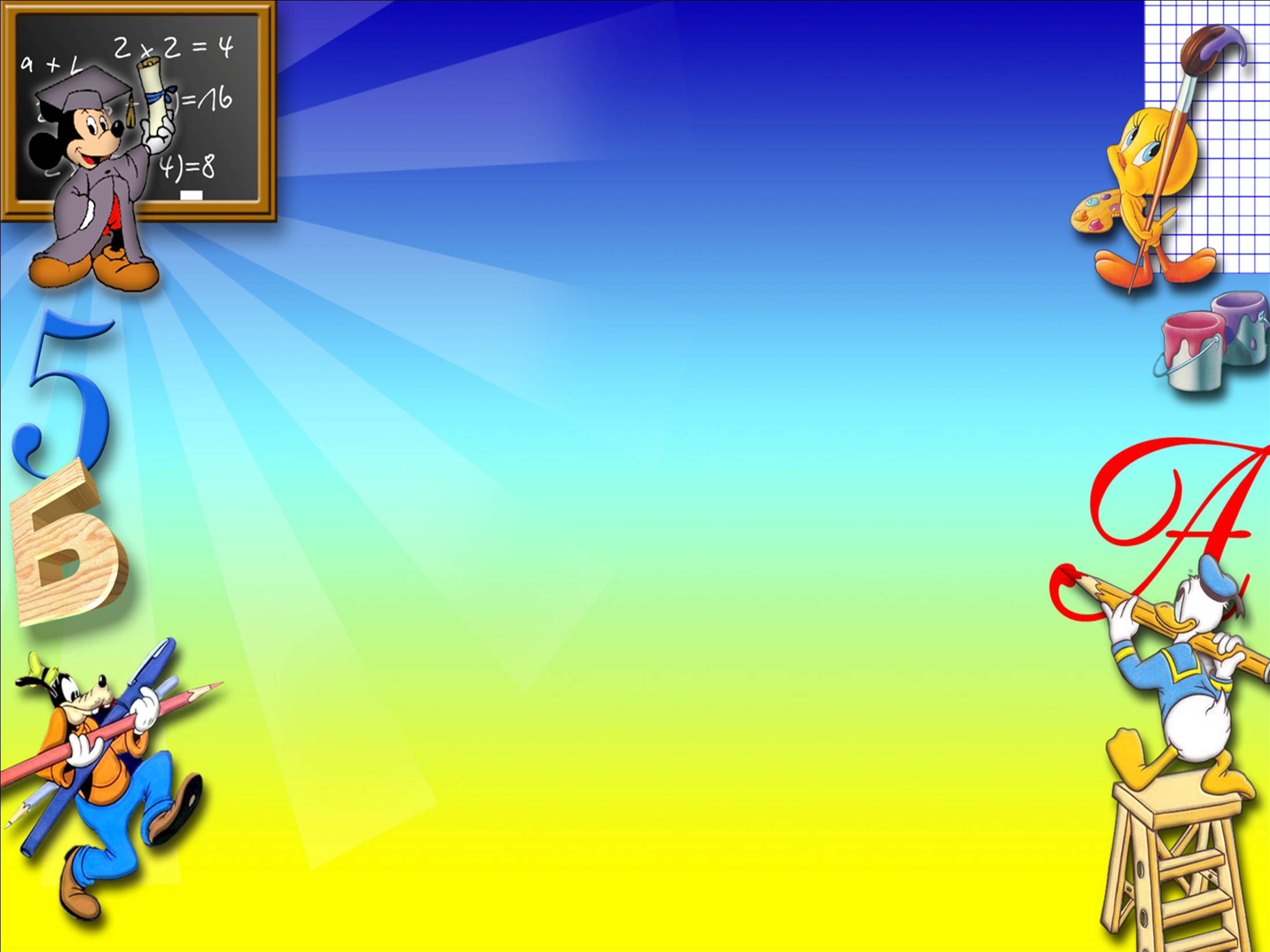 3 Конкурс
Геометрические фигуры
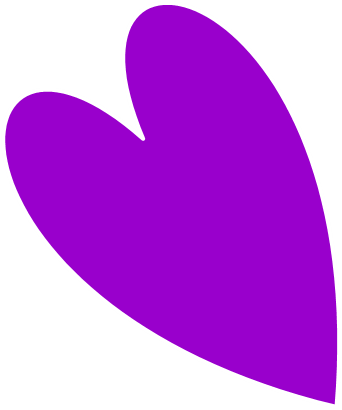 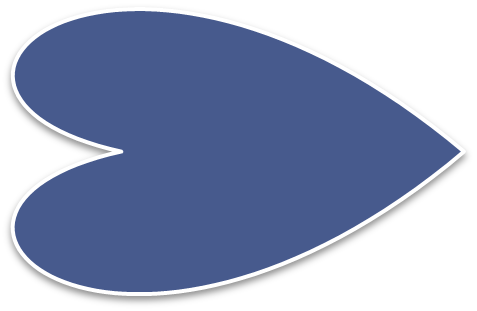 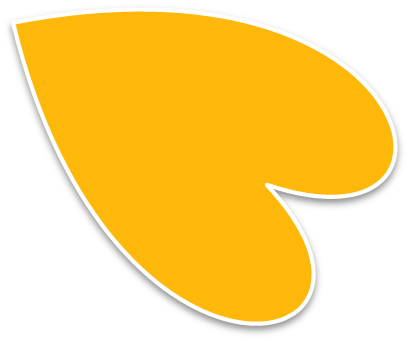 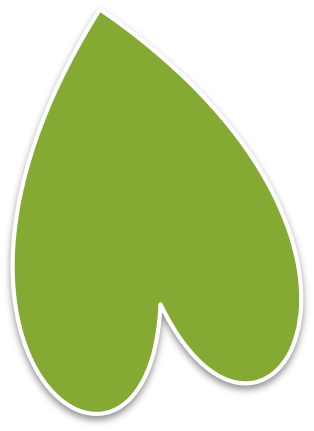 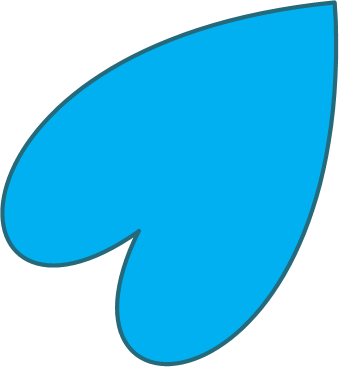 8
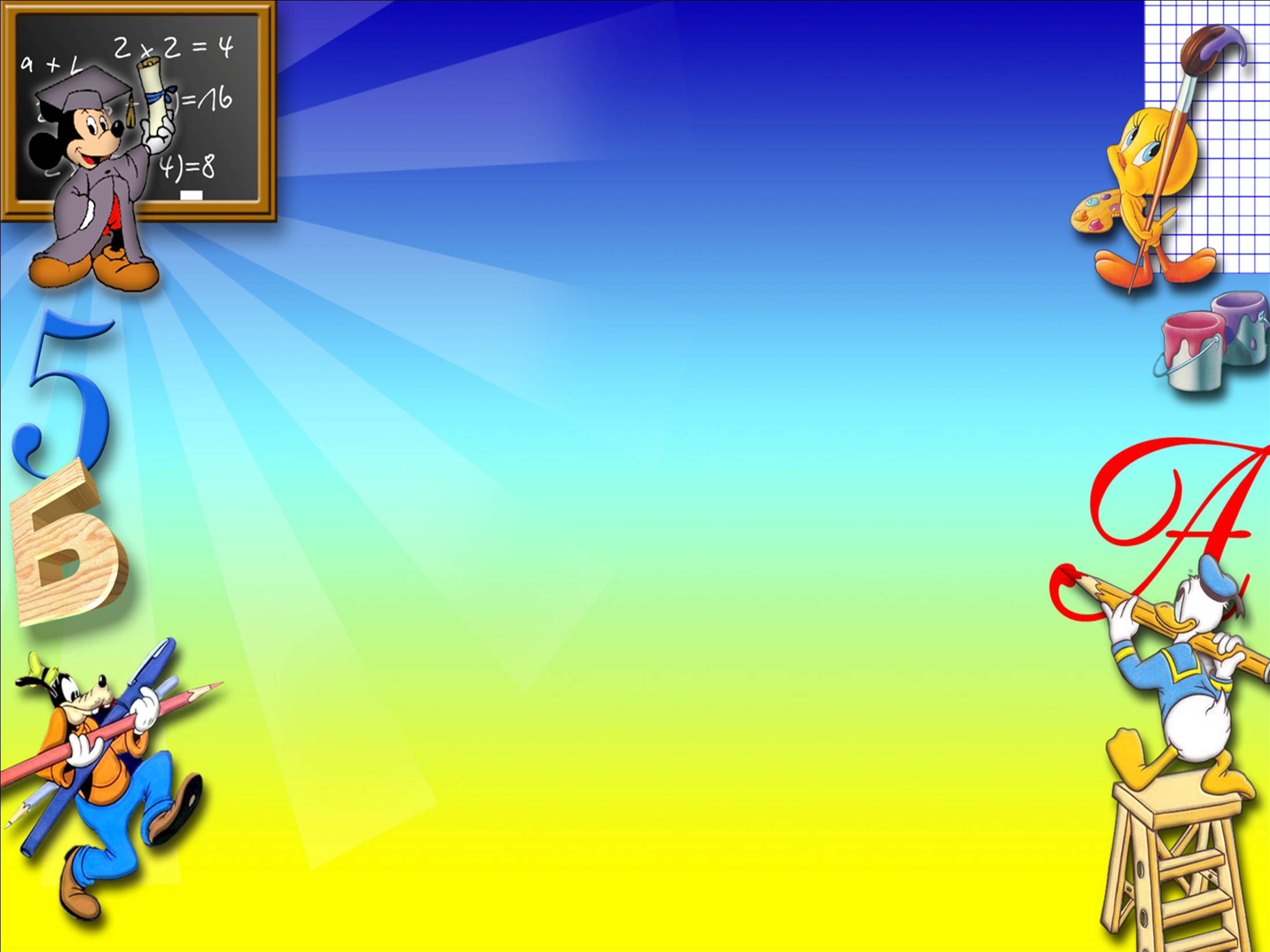 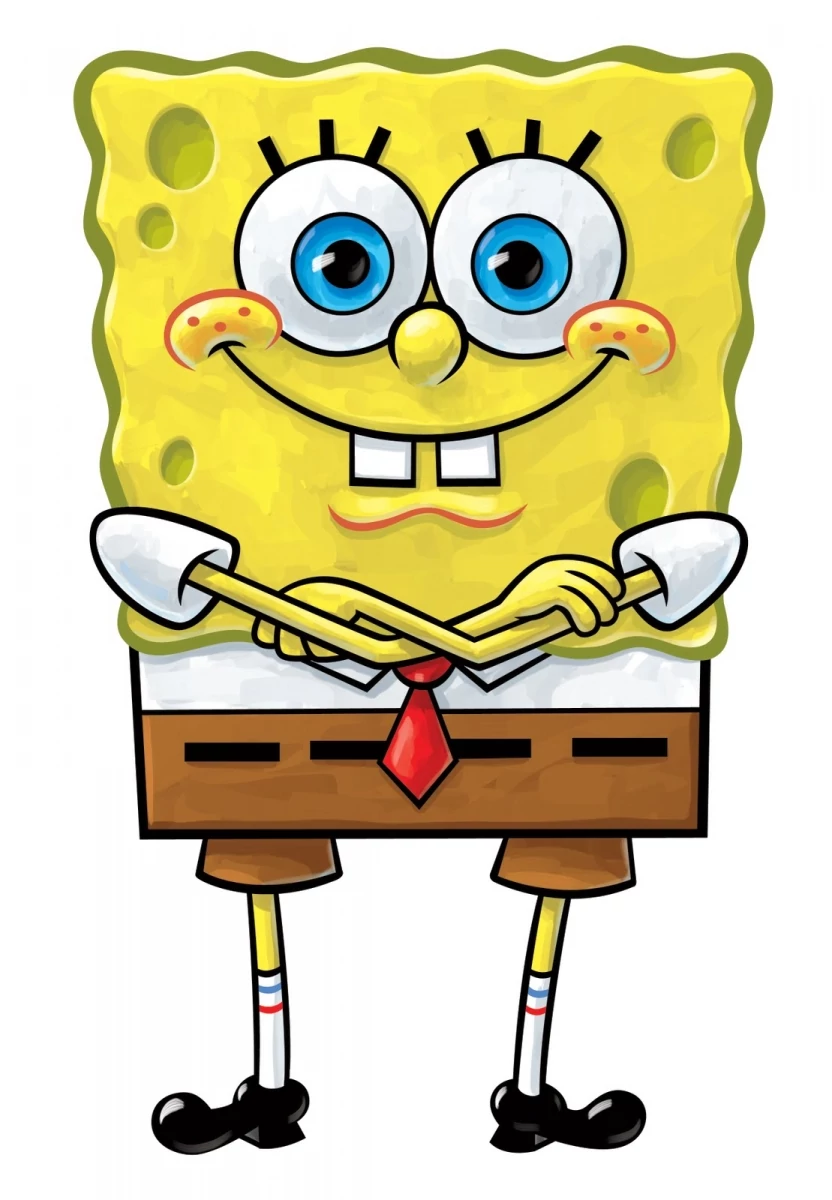 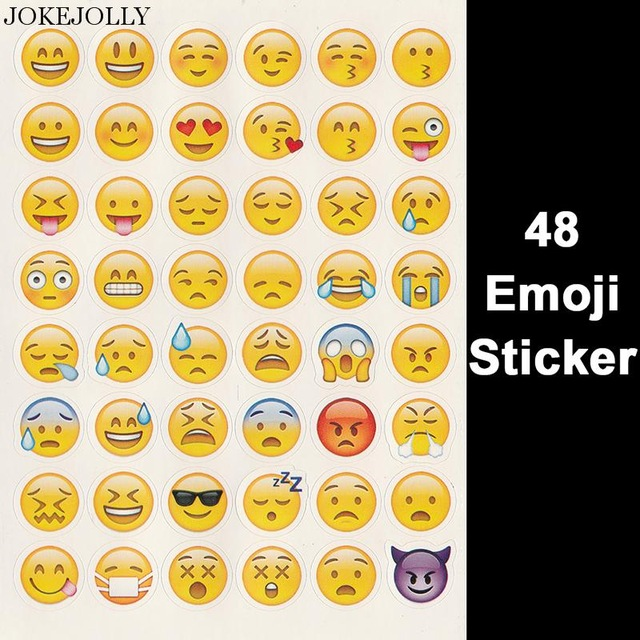 9
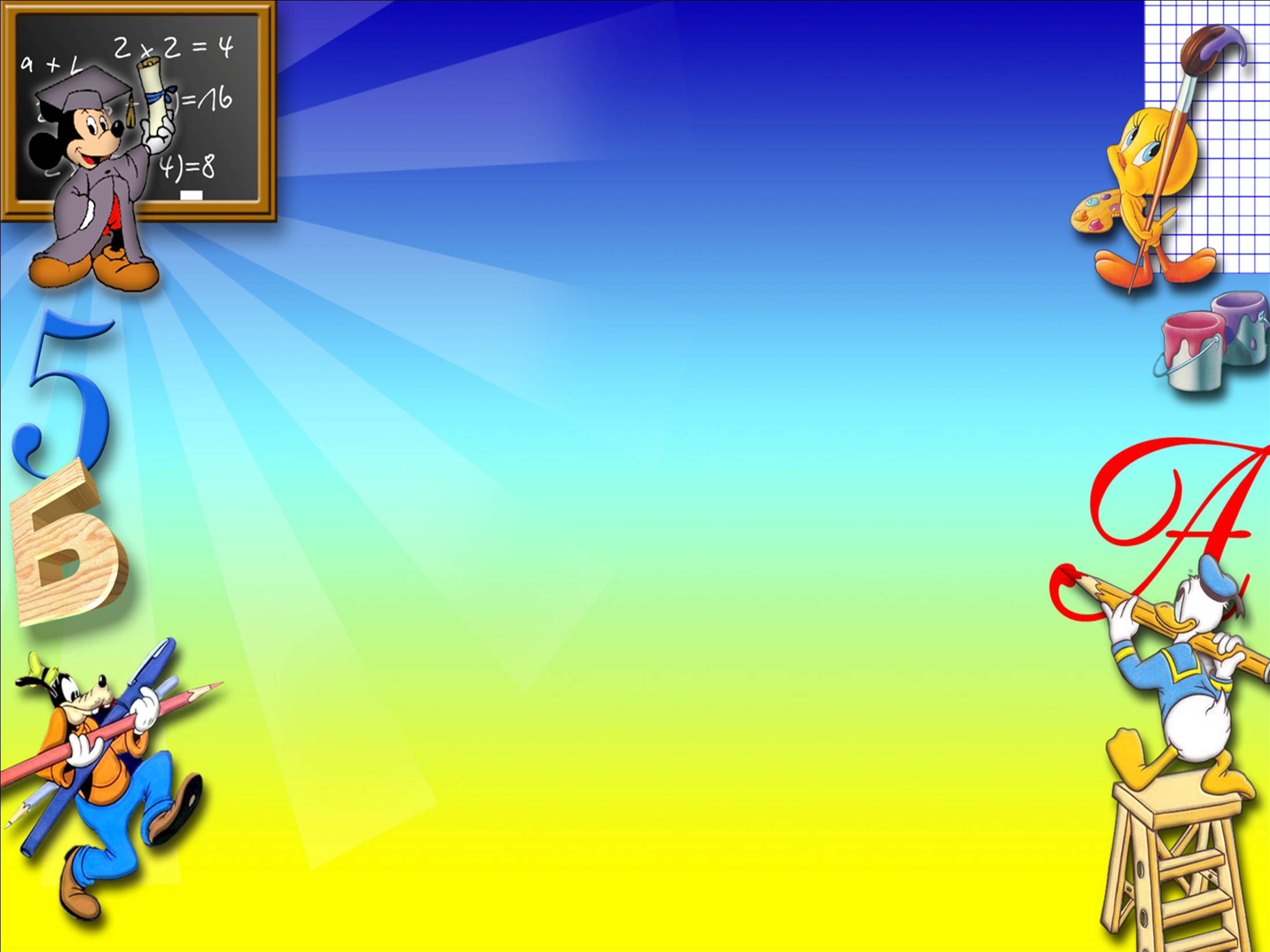 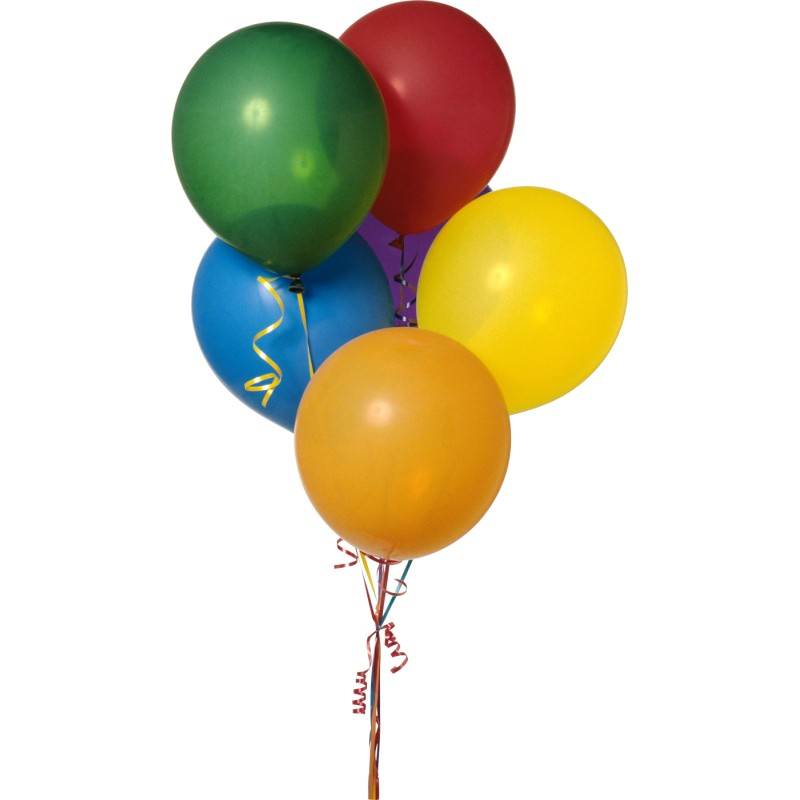 10
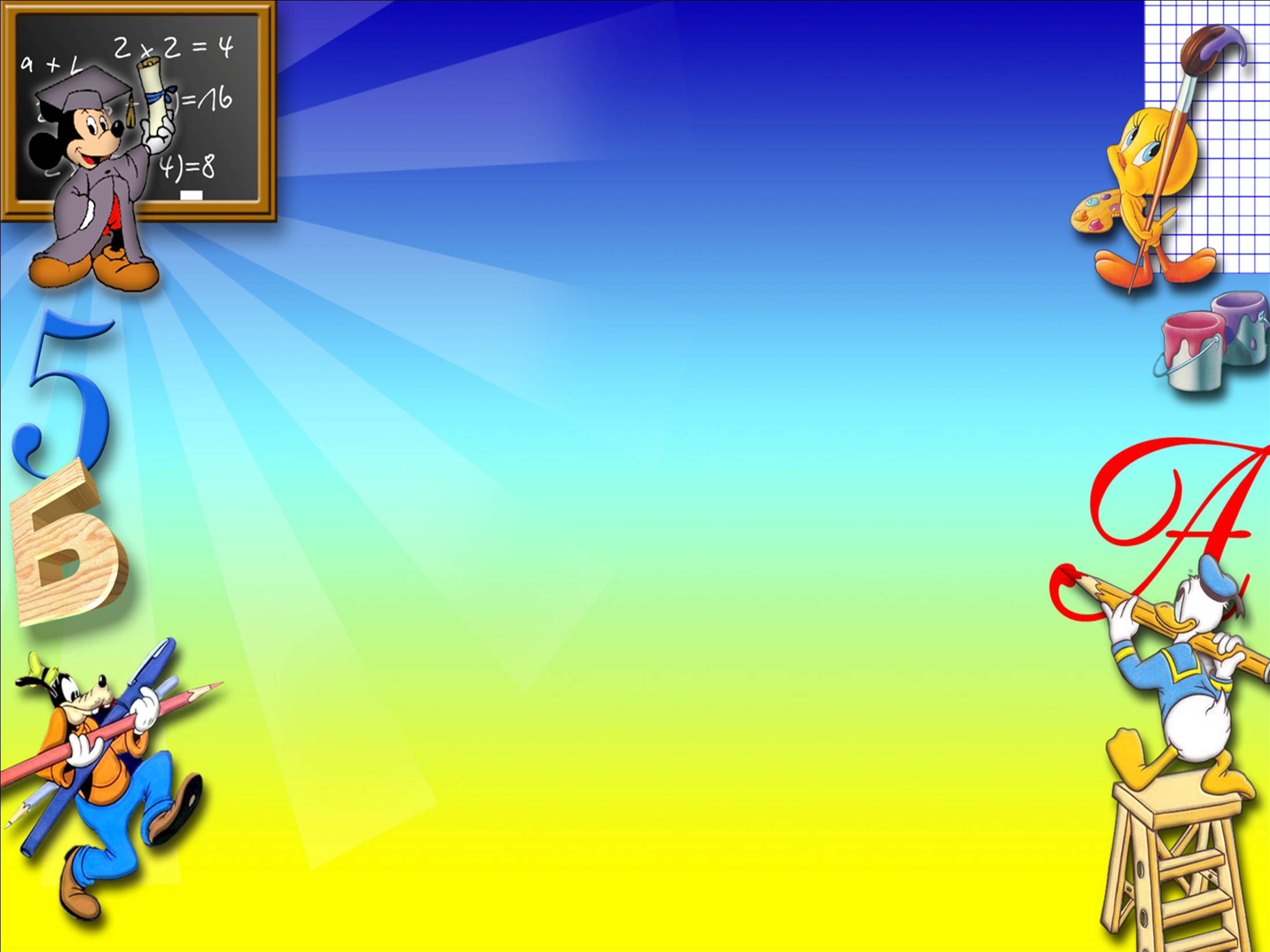 4 Конкурс
Геометрические фигуры
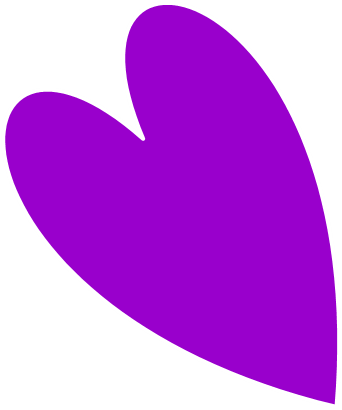 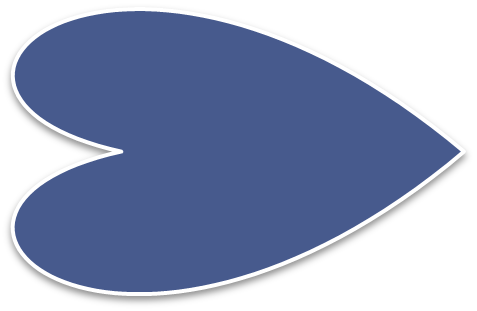 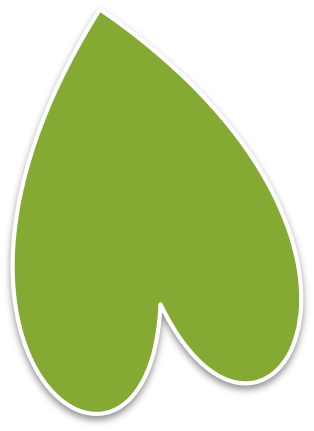 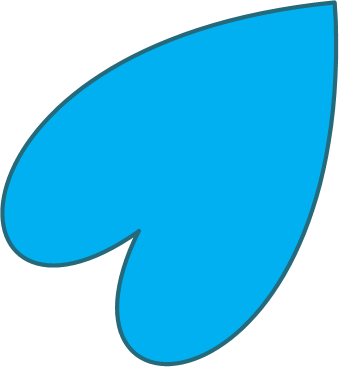 11
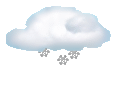 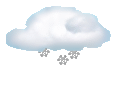 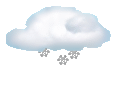 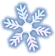 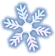 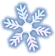 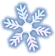 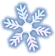 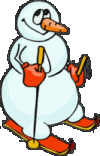 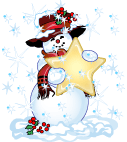 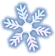 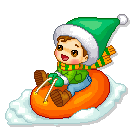 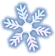 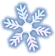 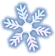 12
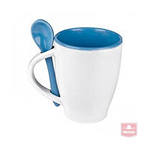 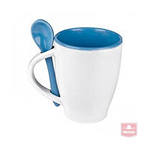 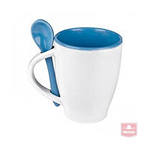 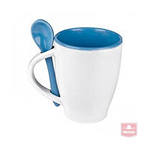 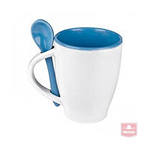 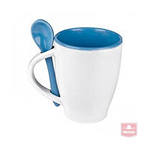 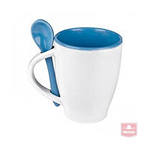 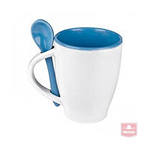 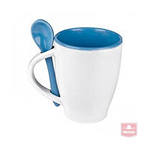 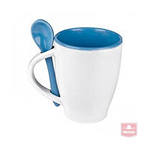 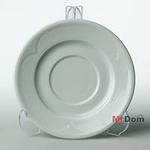 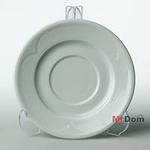 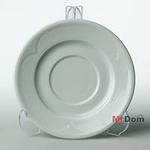 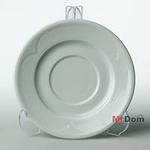 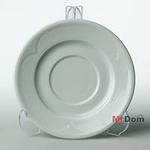 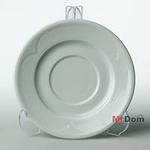 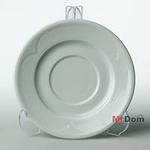 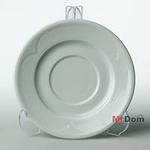 13
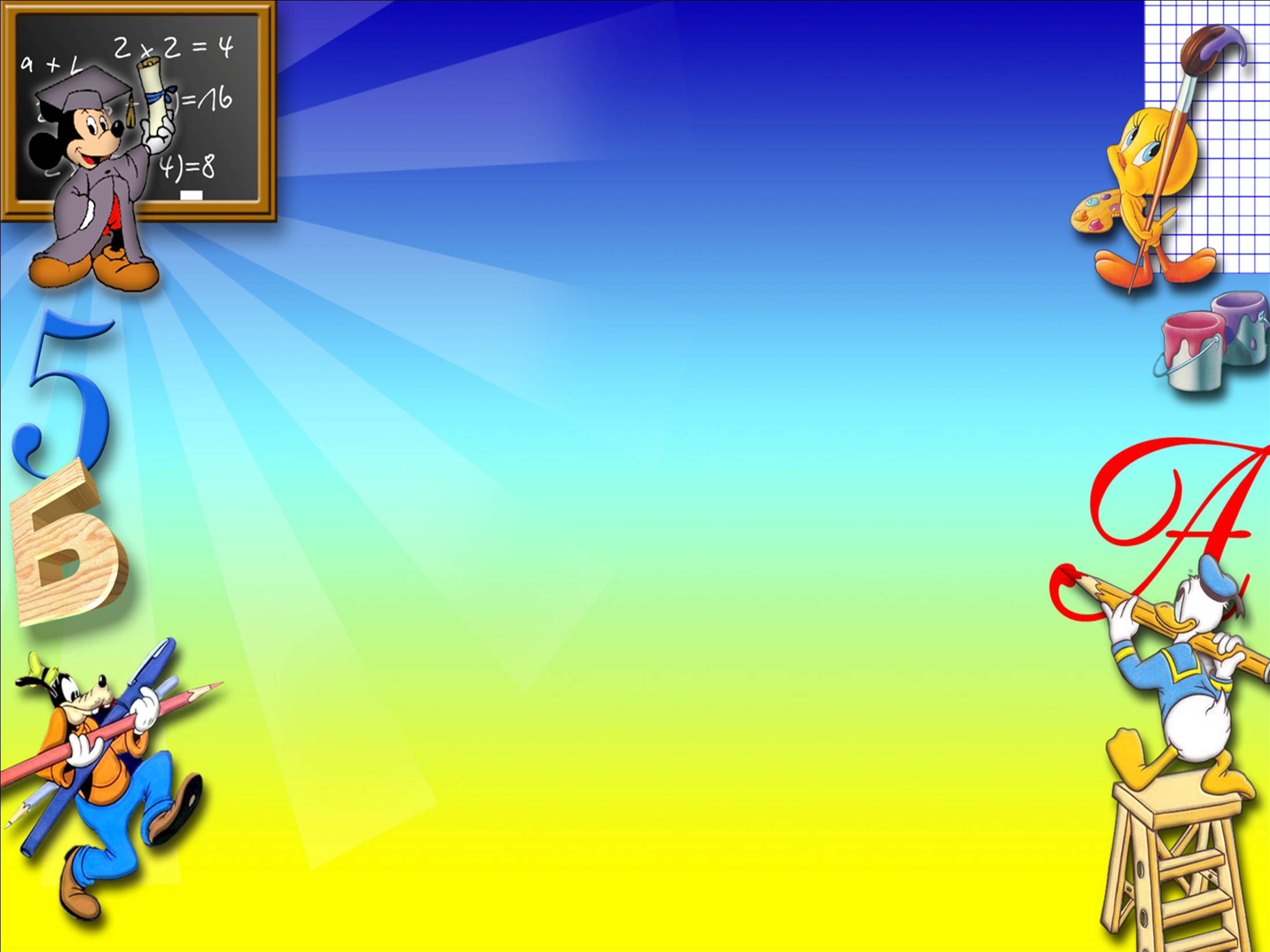 5 Конкурс
Разноцветный
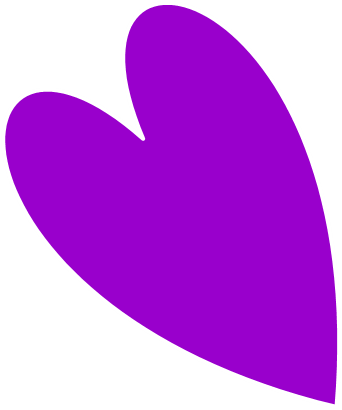 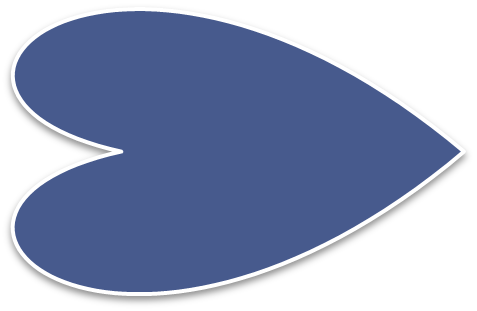 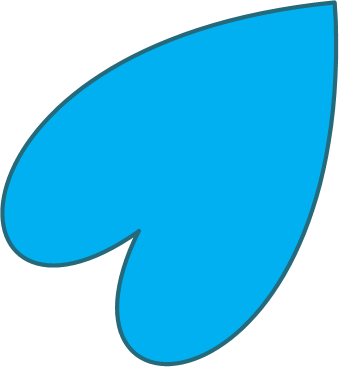 14
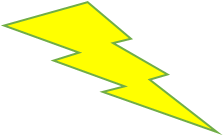 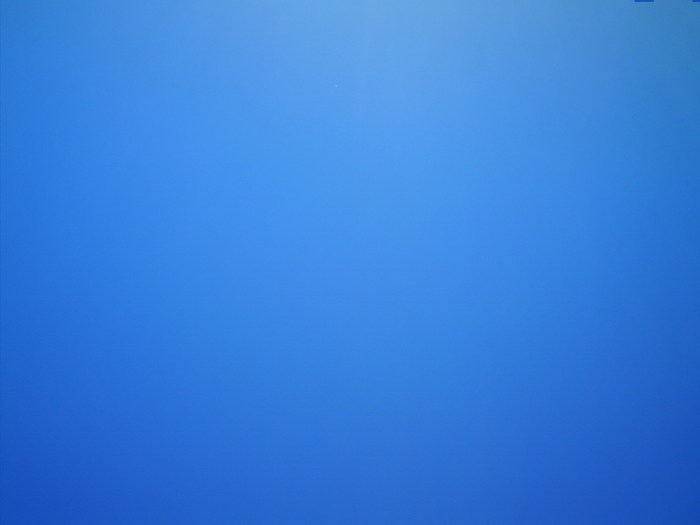 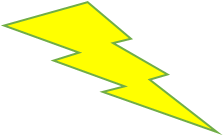 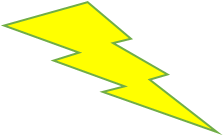 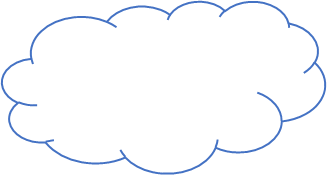 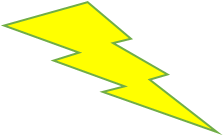 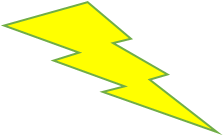 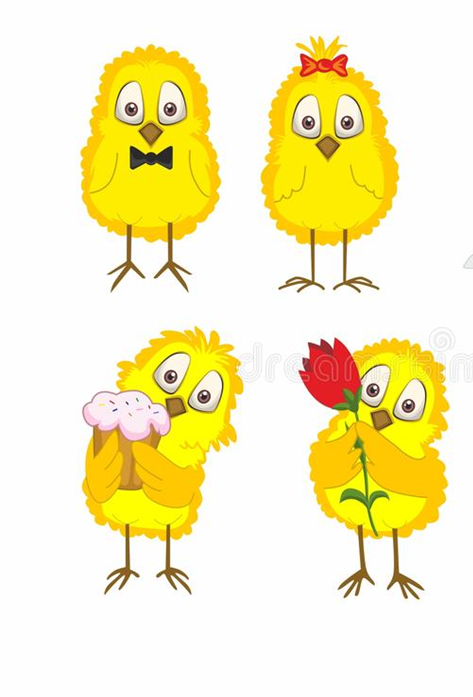 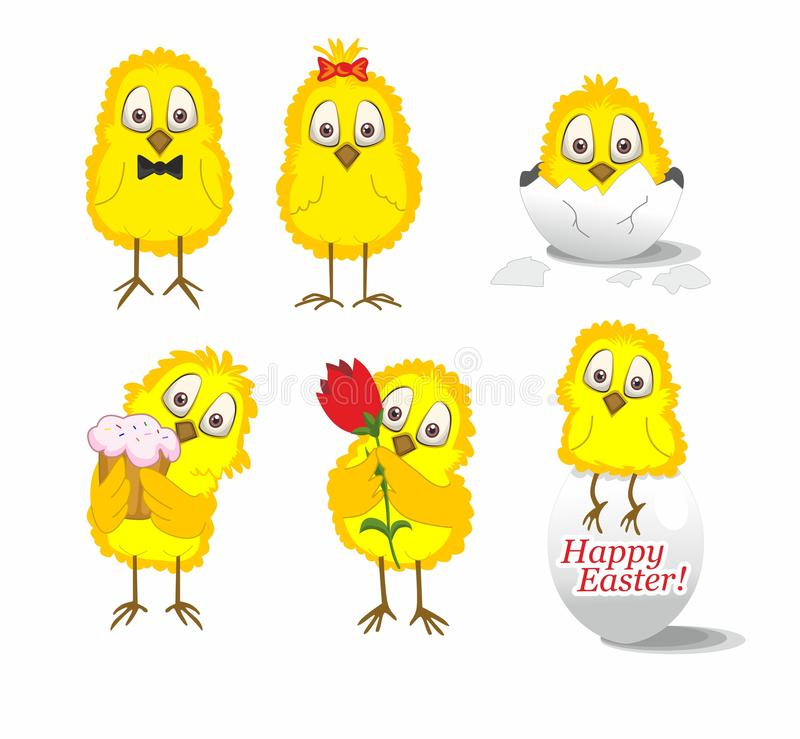 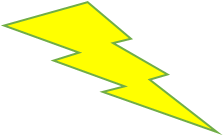 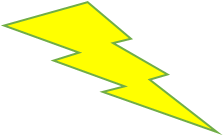 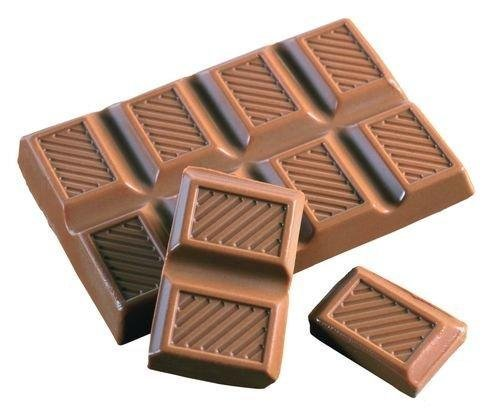 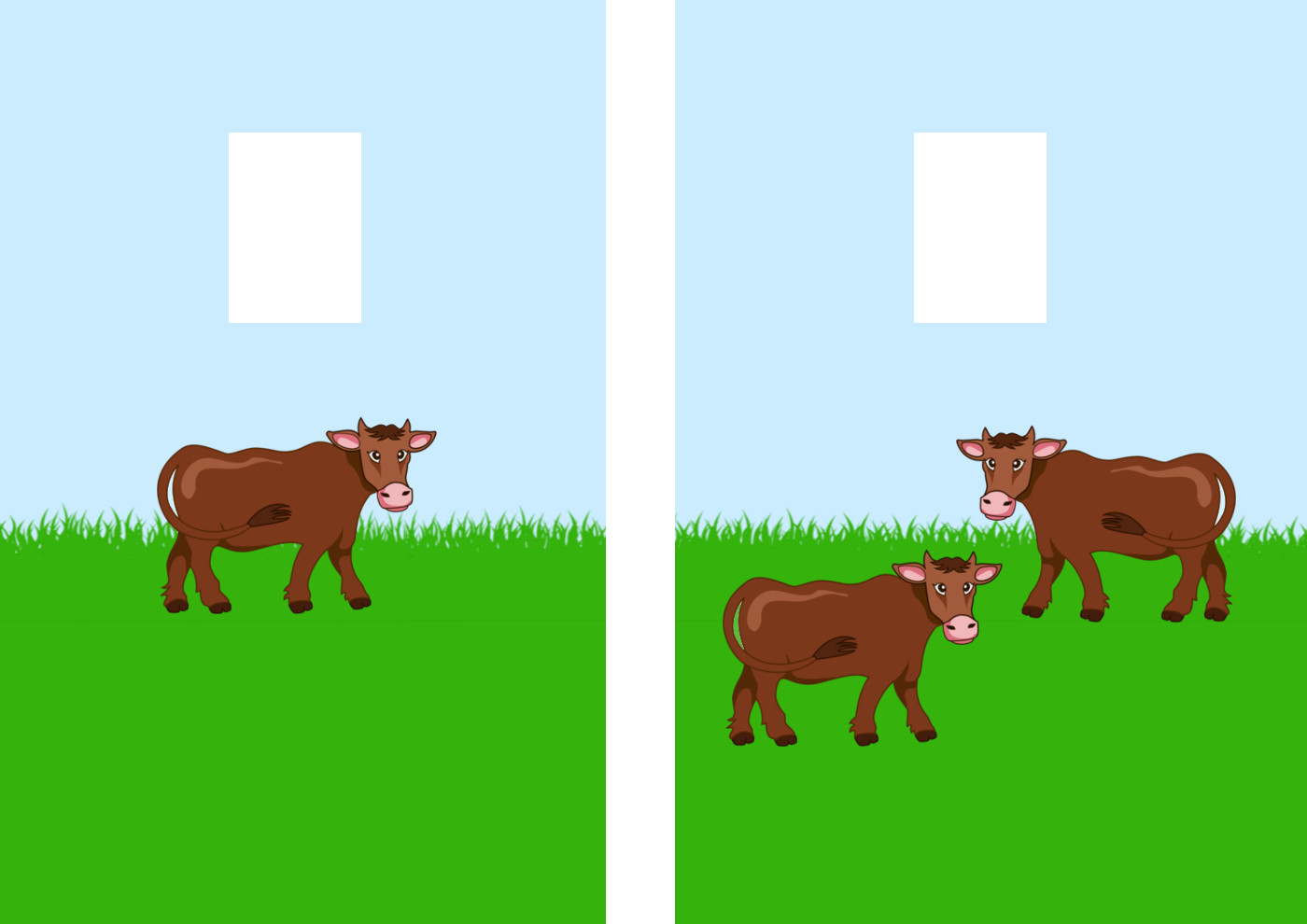 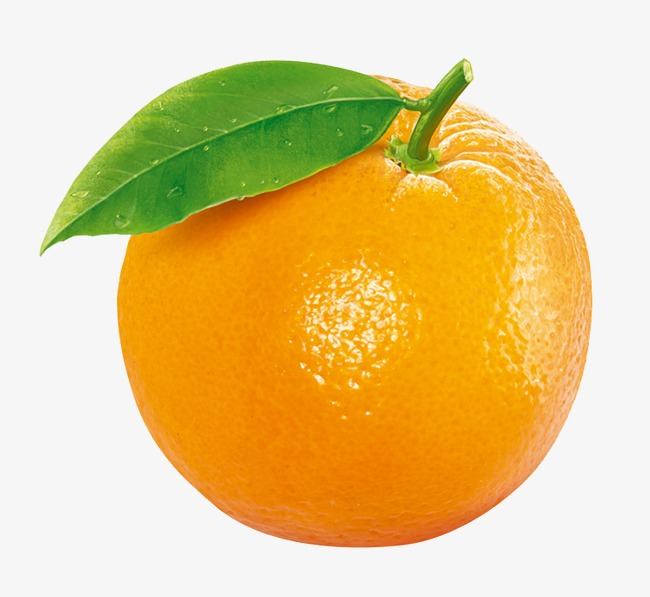 15
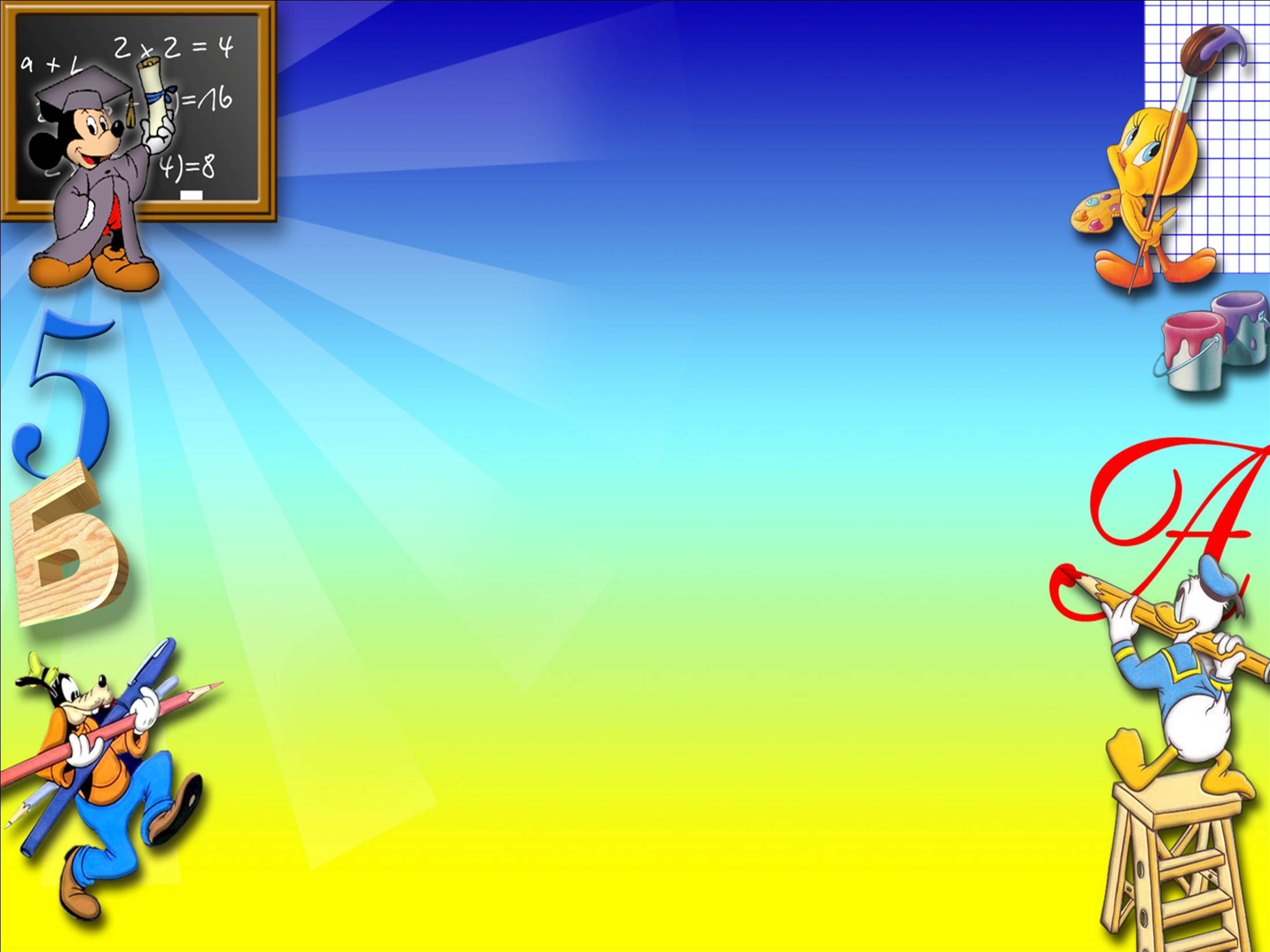 6 Конкурс
Пустые клеточки
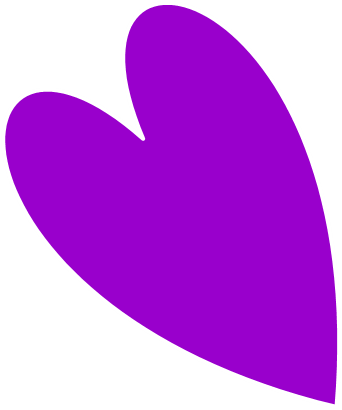 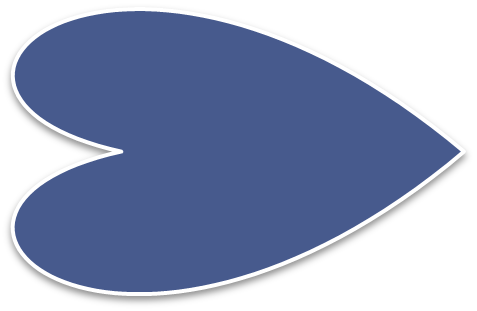 16
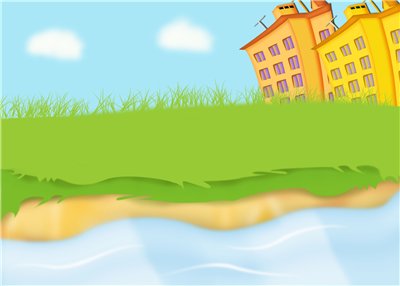 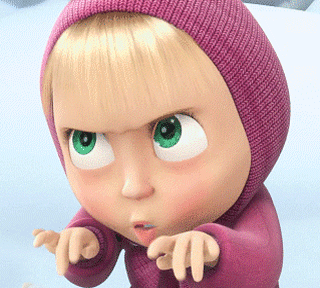 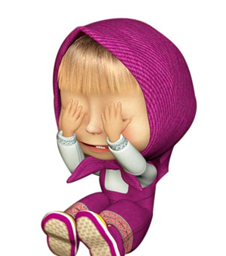 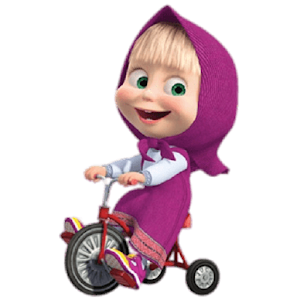 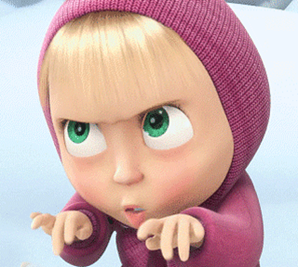 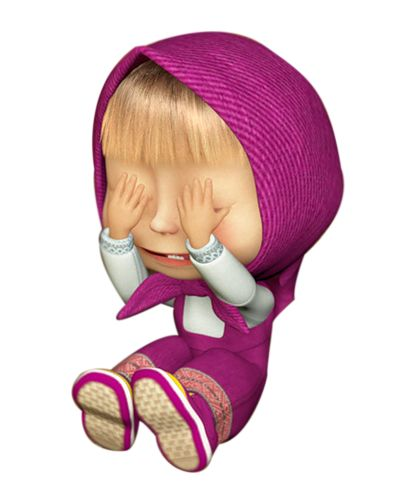 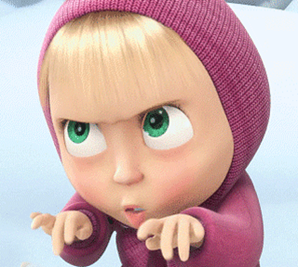 17
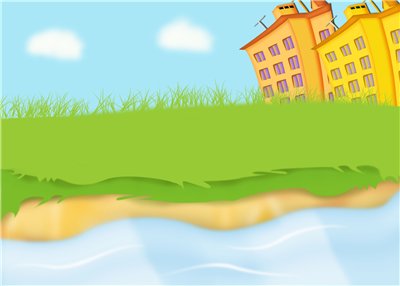 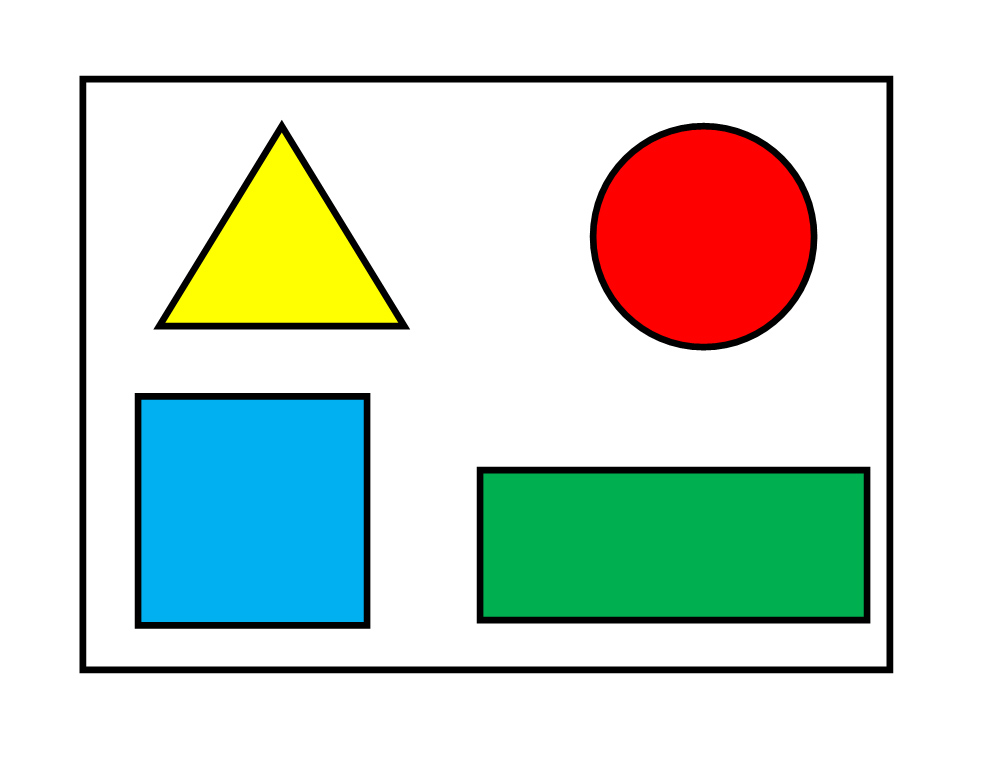 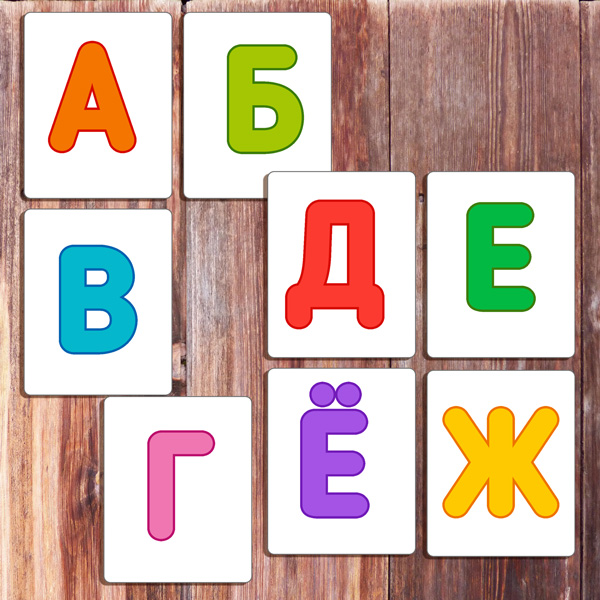 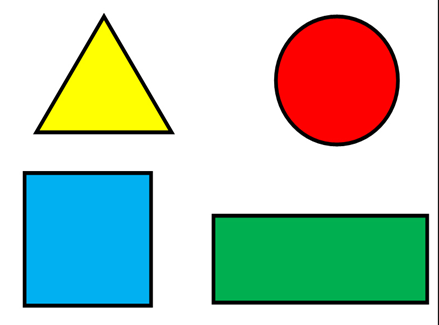 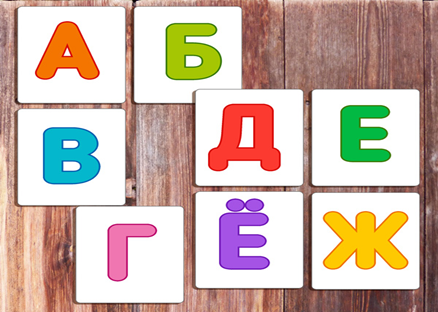 18
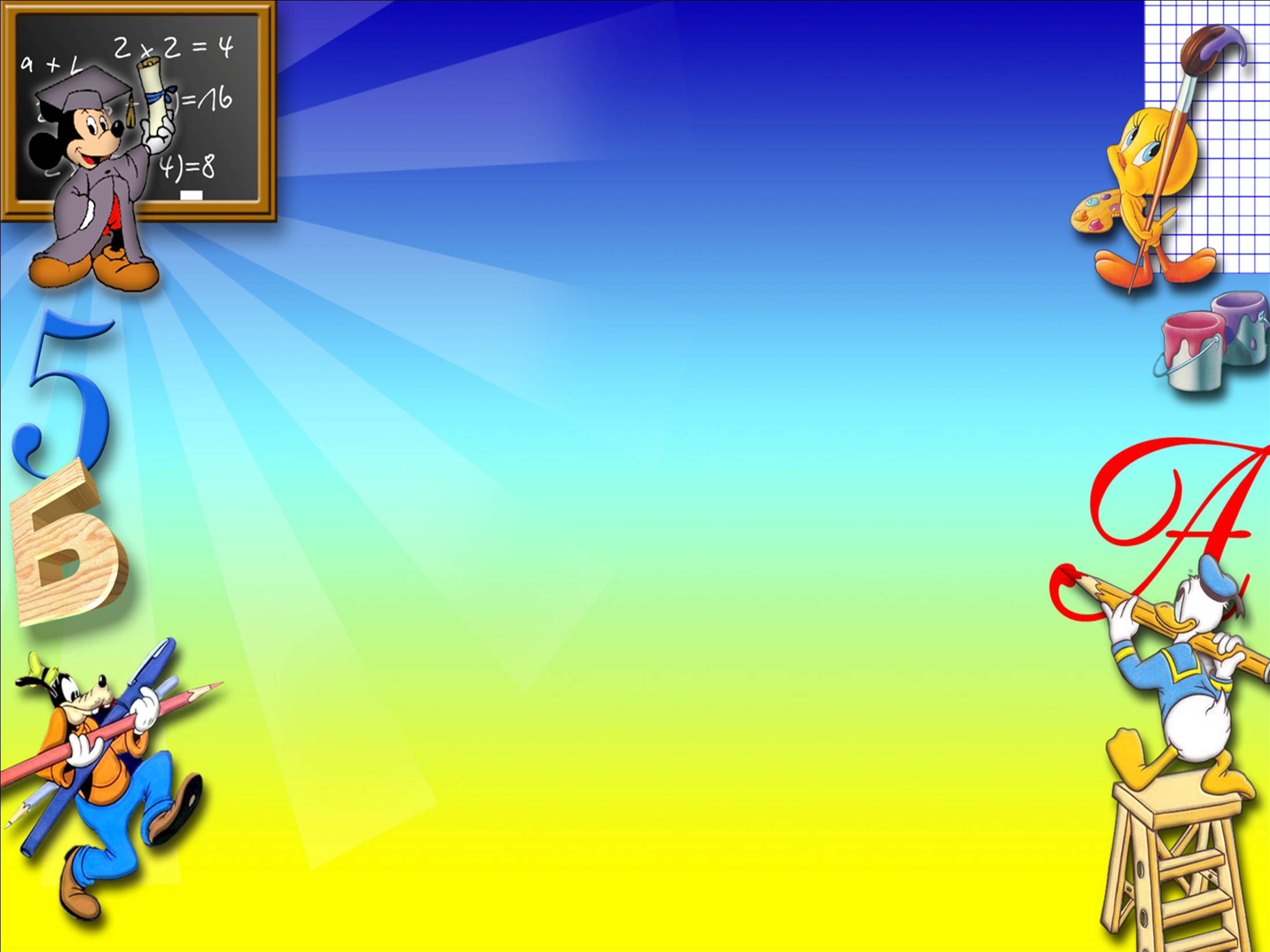 7  Конкурс
Весёлые задачки
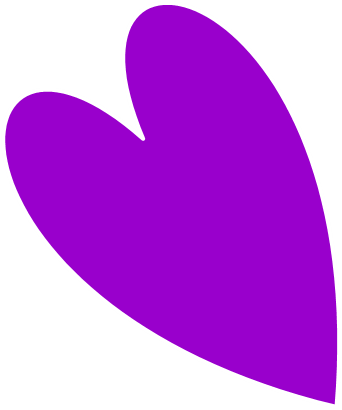 19
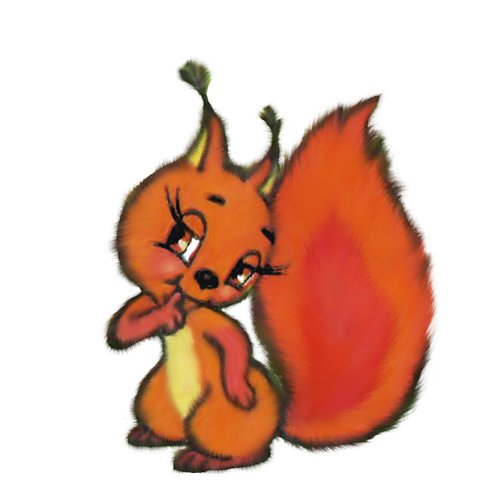 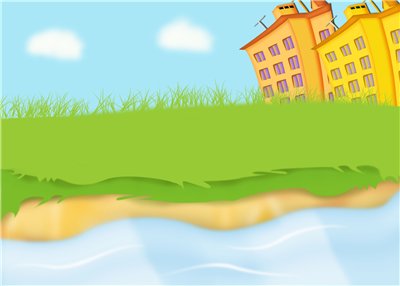 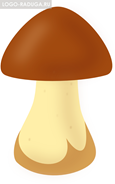 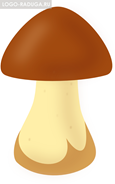 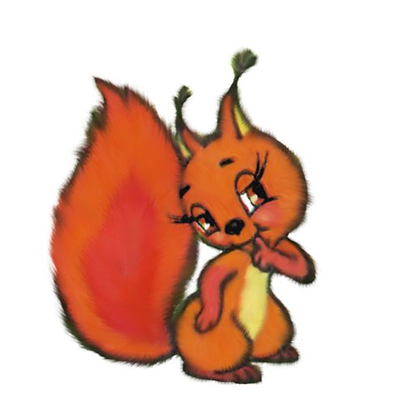 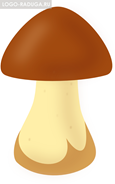 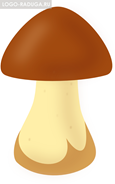 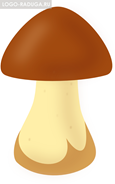 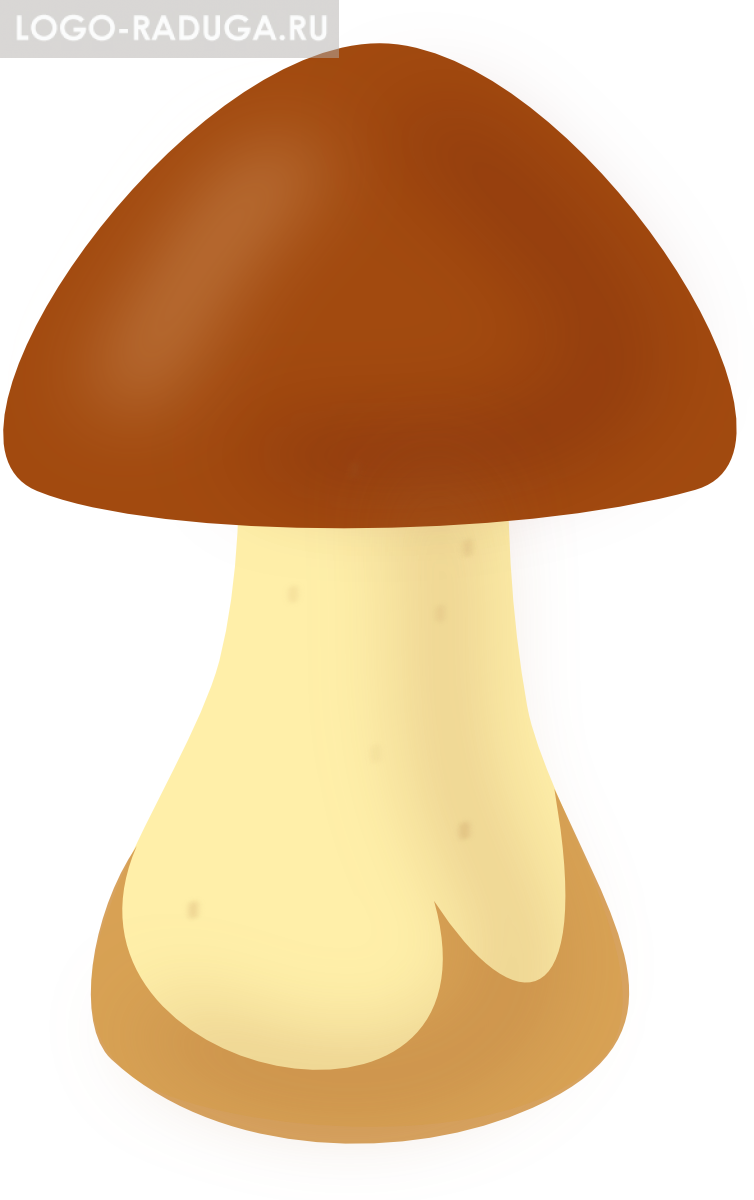 20
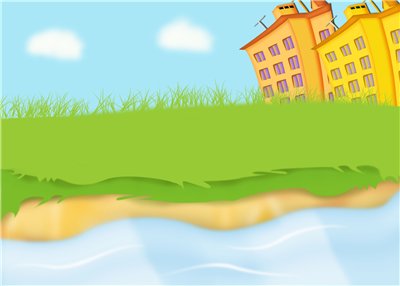 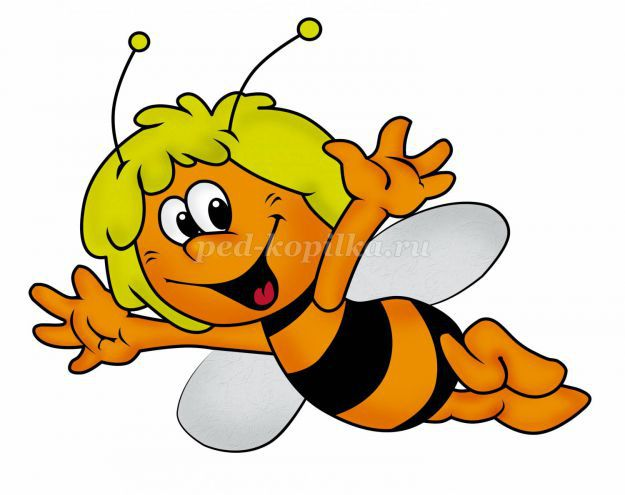 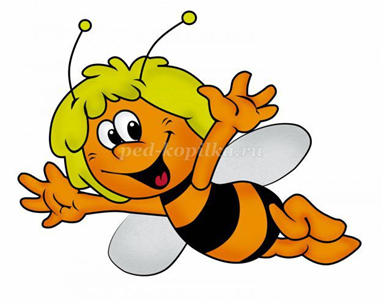 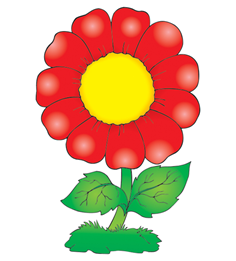 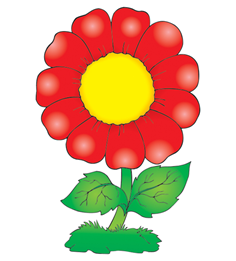 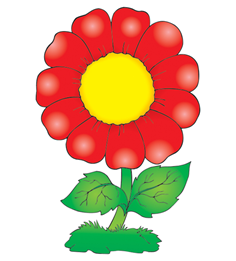 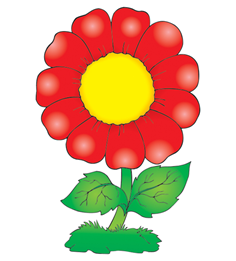 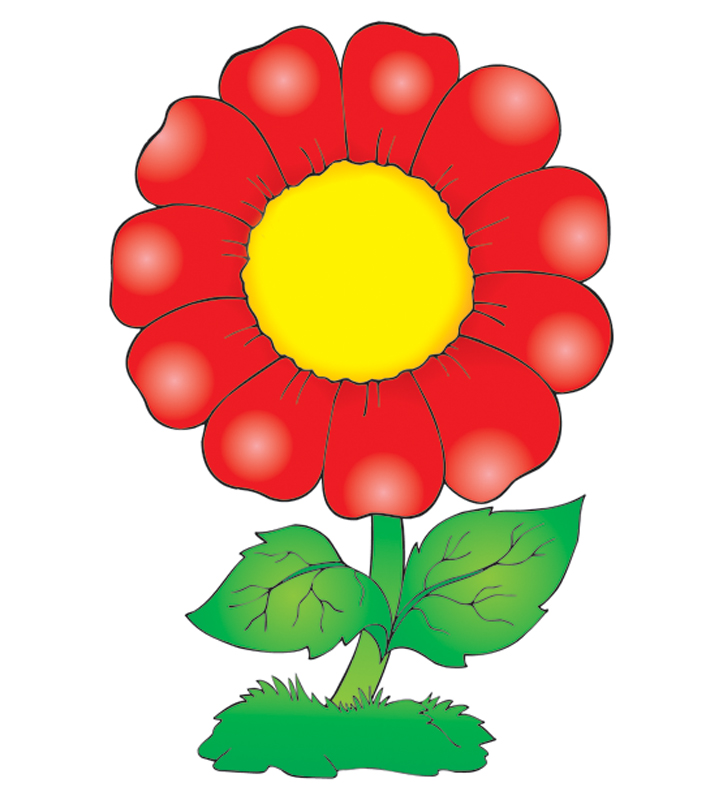 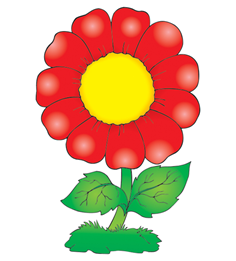 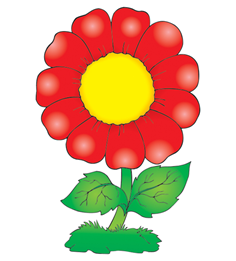 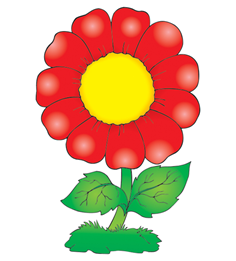 21
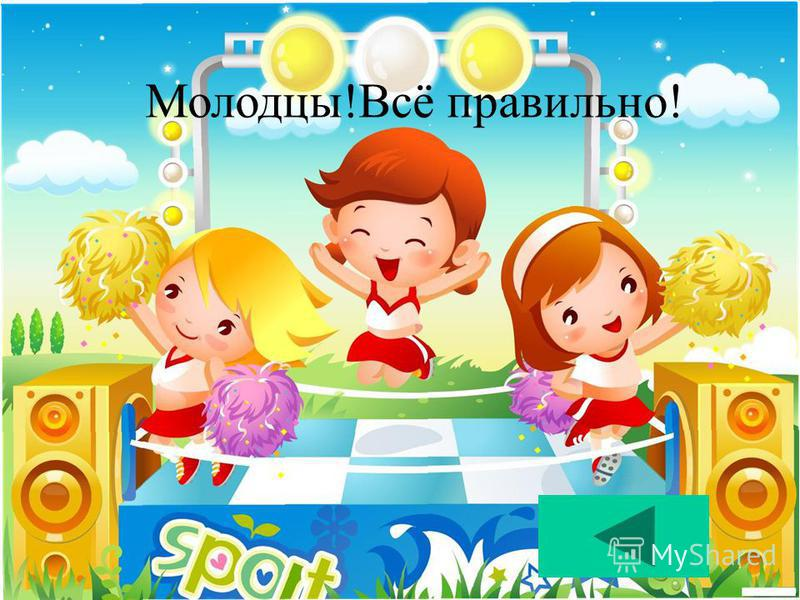 22